La comunicazione nell’ambito delle professioni sanitarie
Etimologia  latino   legare, costruire                                                            greco koinè = partecipo                                                                              ovvero                              «ogni comportamento di un organismo che sia uno stimolo adeguato per il  			           comportamento di un altro organismo»                                   «relazione che tende ad anticipare o a mutare un atteggiamento»             Risorsa fondamentale dei servizi sanitari: - migliorare la conoscenza dei servizi (funzione istituzionale) - creare coinvolgimento nell’esercizio della professione (funzione partecipativa)
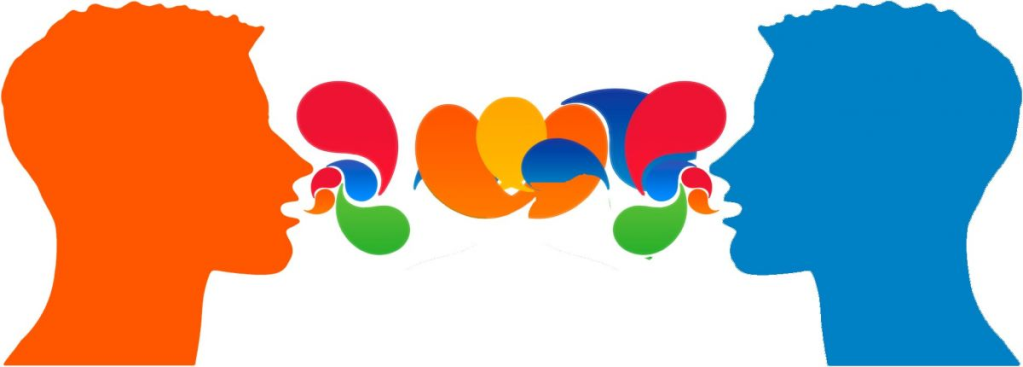 C’è il boom della comunicazione: tutti a comunicare che stanno comunicando. Altan
Diagramma di Schramm
CODIFICA

INTERPRETAZIONE

DECODIFICA
Messaggio
DECODIFICA

INTERPRETAZIONE

CODIFICA
Feedback
Comunicazione semplice   E          R
Comunicazione doppia      E          R  R         E
La comunicazione nell’ambito delle professioni sanitarie
Esistono teorie diverse e diversi approcci al tema della comunicazione ma in generale possiamo riassumerne
   i contenuti nel modo seguente

Comunicazione come trasmissione e semplice passaggio di informazioni
Comunicazione come relazione, ovvero mettere in comune delle informazioni



In ogni caso esistono elementi comuni e imprescindibili

L’emittente: è il soggetto che comunica il messaggio
Il ricevente : è il soggetto che riceve il messaggio
Il messaggio: è il contenuto di ciò che si comunica
Il codice: è il sistema di segni che si usa quando si comunica
Il canale: sia come mezzo tecnico che sensoriale
La codifica: attività che svolge l’emittente  per trasformare  concetti e immagini mentali 
in un messaggio codificato e comunicabile
La decodifica: esattamente l’inverso della codifica da parte del ricevente
Il feed-back: l’interscambio e la verifica della comprensione del contenuto
Il contesto: è il luogo fisico o sociale dell’interazione
Il rumore: tutto quello che non appartiene al messaggio ma che ne condiziona l’acquisizione
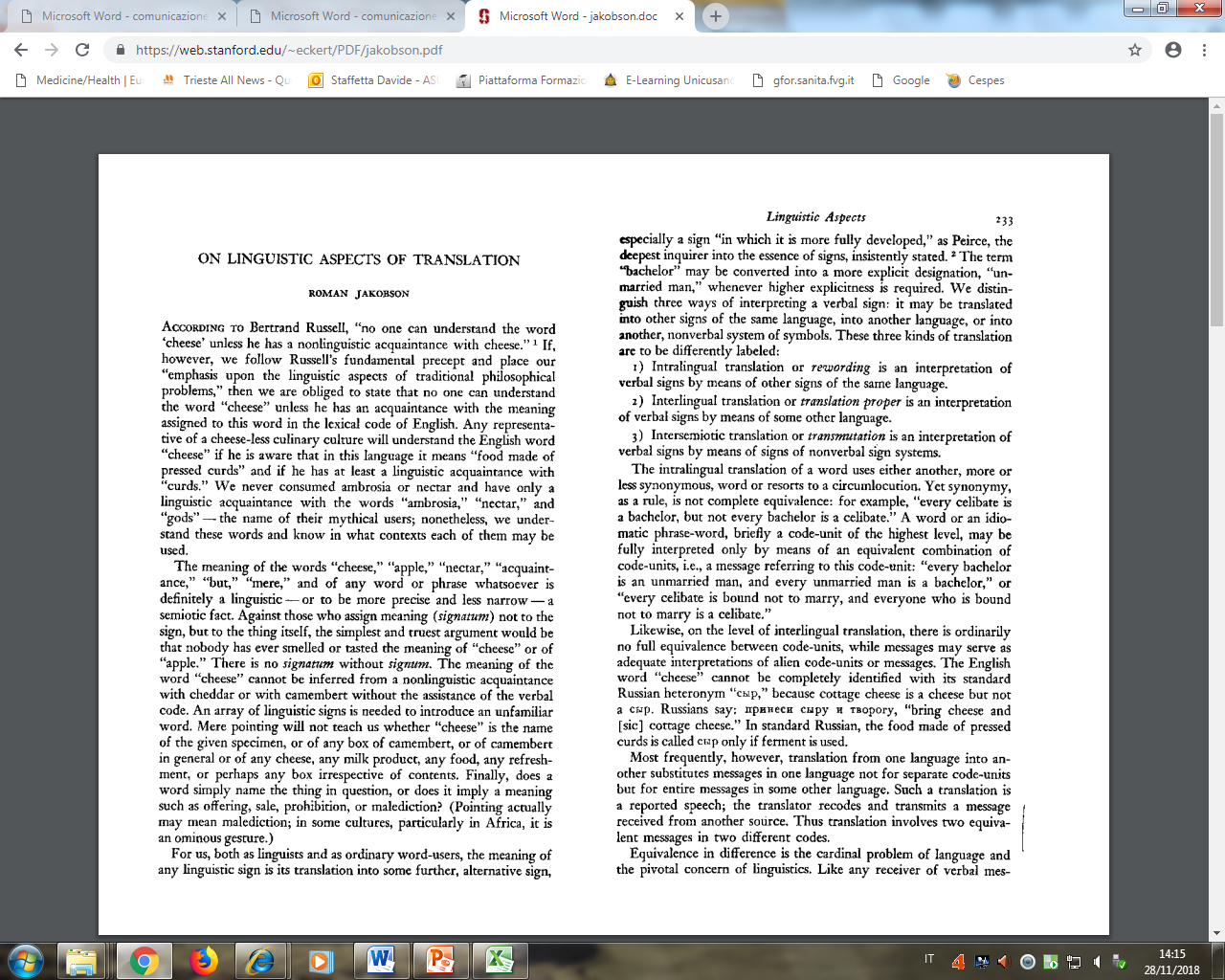 Non sono d’accordo con quello che hai da dire, ma difenderò fino alla morte il tuo diritto di dirlo.  Voltaire
La comunicazione nell’ambito delle professioni sanitarie
Il ricevente: è il soggetto che riceve il messaggio
L’atto della comunicazione, per essere tale, deve concludersi con la ricezione del messaggio da parte del destinatario, pena 
la nullità dello stesso; se spedisco una e-mail e questa non arriva al destinatario l’atto comunicativo non si è compiuto.

Casi particolari
Emittente e destinatario coincidono : quando si riflette o anche si sogna
Continuo cambio dei ruoli: tipico dei dialoghi
L’emittente si rivolge a più destinatari: in vivo come nelle conferenze o a teatro, o in "differita", come alla tv

Il messaggio: è il contenuto di ciò che si comunica

Il messaggio trasmesso può a volte non consistere né nel messaggio inviato né in quello ricevuto ma coincide nella 
parte comune a entrambi, e questo vale sia nel misunderstanding che negli accordi tra parti.


Il codice: è il sistema di segni che si usa quando si comunica
Ovvero un sistema di regole di corrispondenza  che consente di trasformare un messaggio formulato in un certo sistema simbolico ( ad es  impulsi nervosi)in uno formulato in un sistema simbolico differente (espressione vocale o gestuale). 
        Perché il messaggio possa venire compreso deve venir  formulato mediante un codice conosciuto sia all’emittente che al destinatario. Formulare un messaggio in un codice è una operazione di codificazione; comprenderlo, ossia interpretarlo, è una operazione di decodificazione.  Codici tipici sono le tutte le lingue e i dialetti, le note musicali, i gesti, simbolici come le bandiere ,l’alfabeto morse, la segnaletica stradale, i linguaggi criptici e quelli specialistici ecc.
       Costituisce l’identità espressiva tra due comunicanti
La comunicazione nell’ambito delle professioni sanitarie
Il canale: sia come mezzo tecnico che sensoriale. Rappresenta l’interposto tra gli estremi, l’unità di contatto, il nesso. Un tipico canale è quello visivo, ma anche tattile,sonoro, il foglio di carta.

Un concetto relativo al canale è quello di capacità o limite (poiché la capacità non può per definizione essere illimitata): temporale (come massima possibilità di impulsi nel tempo) o di velocità di trasmissione.



Altro aspetto è quello del rumore, con ciò intendendo qualsiasi disturbo legato alle caratteristiche del canale, ma anche dell’emittente (ad es. per una difficoltà di articolazione della parola) e del ricevente (ad es. per una difficoltà cognitiva o di contenimento intellettivo e culturale).
Possiamo di nuovo definire il rumore come quella quota di variabilità del messaggio ricevuto che non era presente nel messaggio inviato.
La comunicazione nell’ambito delle professioni sanitarie
Infine il contesto, ovvero il quadro d’insieme delle informazioni e conoscenze (linguistiche, storiche, culturali e situazionali) che, essendo comuni sia al mittente sia al destinatario, consentono l’esatta comprensione del messaggio.
Consideriamo il seguente passaggio

“D’altro lato entra in gioco la vena onomaturgica dei medici, i quali tendono in continuazione a coniare neologismi, come dimostrano le tante denominazioni eponime…. con una evidente tendenza alla brachilogia…. alla riduzione dei parametri morfologici…. e all’utilizzo forzato dei termini monorematici non analizzabili, monorematici analizzabili e infine polirematici ”. 

Dimensione sintattica vs dimensione semantica
https://www.recensito.net/archivio/41-scienza-co/7350-la-lingua-italiana-in-medicina.html
In questa situazione comunicativa (la lettura del testo) sono presenti tutti gli elementi necessari: emittente (l’autore del brano), destinatario (noi lettori), il messaggio (deve esserci un messaggio, il brano non è privo di significato), il codice (linguaggio verbale scritto), il canale (foglio scritto e vista). Eppure la situazione comunicativa non è andata a buon fine. Perché?Forse non abbiamo capito il significato del testo, ma abbiamo capito che si tratta di un testo di medicina, adatto ad esperti della materia; possiamo dire che la possibilità di comprendere il significato del testo è legato alle conoscenze che noi abbiamo della materia. Questo insieme di conoscenze viene definito da Jakobson , appunto, contesto.
La comunicazione nell’ambito delle professioni sanitarie
Variabili di contesto

Situazionale, relativamente all’ambiente e alle condizioni in cui avviene la comunicazione:  la frase “ è proprio un bel mattone” significa cose diverse se espressa dal muratore, dallo studente, o dal rivoluzionario appostato dietro una barricata. 

Linguistico, relativamente alle informazioni fornite dagli altri elementi linguistici: la frase “50.000 giovani impazziti” induce ad un senso di smarrimento se non fosse chiarito il senso con il successivo “Ieri sera a Milano il concerto di Vasco Rossi”. 

Culturale, come conoscenze di fatti, persone, idee, oggetti cui si riferisce ad es. la frase “Quel governo non supporta un sistema sanitario adatto ai cittadini ” . Per essere pienamente compresa  questa affermazione presuppone delle conoscenze relative al tipo di governo e di quale paese si sta parlando e di quali norme sono state emanate dal governo con riferimento alle politiche sanitarie.
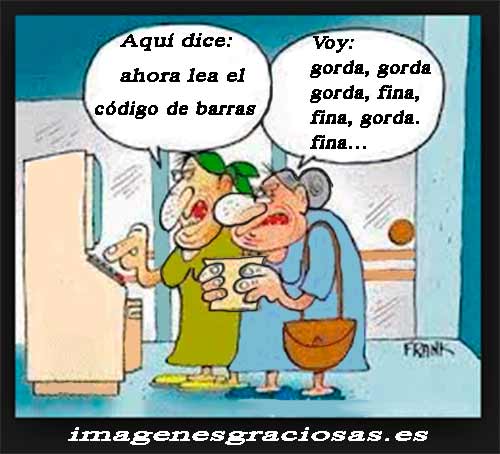 La comunicazione nell’ambito delle professioni sanitarie
L’obiettivo di un buon comunicatore è ancora quello di entrare in relazione con chi ascolta

Ascolto attivo: è la capacità di prestare attenzione a tutti gli aspetti della comunicazione del proprio interlocutore e consente di ricavare informazioni utili per migliorare la comunicazione.

Ascolto empatico: è l’atteggiamento di chi permette all’interlocutore di sentirsi capito, accettato e riconosciuto per ciò che è.

Ascolto accogliente: è la valorizzazione dell’altro quale sede di potenzialità talenti progetti e punti di vista differenti.
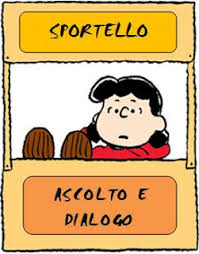 Visionare video “Il potere dell’empatia”
Ogni miglioramento nelle comunicazioni aumenta le difficoltà di comprensione. Marshall McLuhan